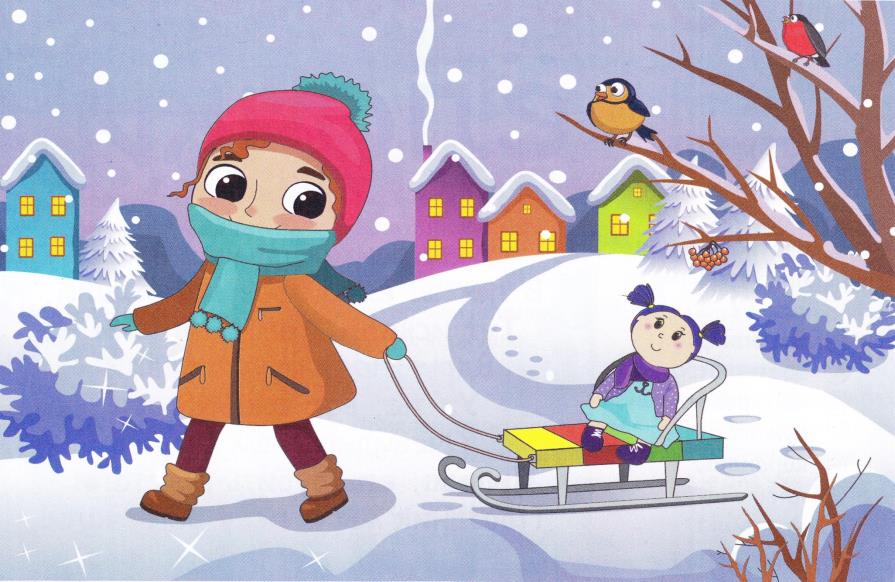 Найди 12 отличий
Подзаголовок слайда
Зимняя прогулка
Правила игры
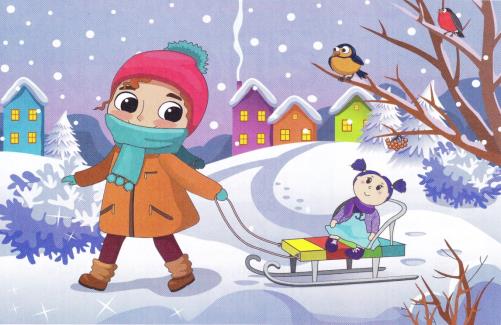 1. Внимательно рассмотри  на следующем слайде левую и правую картинки.
2. Найди  на них 12 отличий.
3. Левой кнопкой мыши кликни на картинках по предмету, которого нет на другой картинке.
4. Результат поиска –появление букв на слайде.
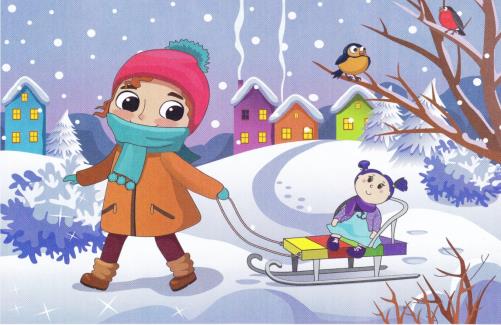 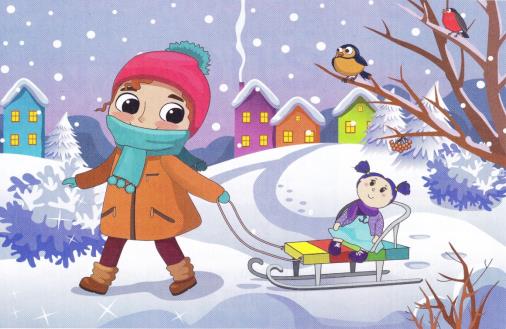 1
2
3
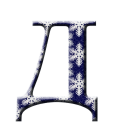 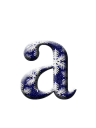 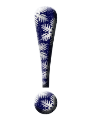 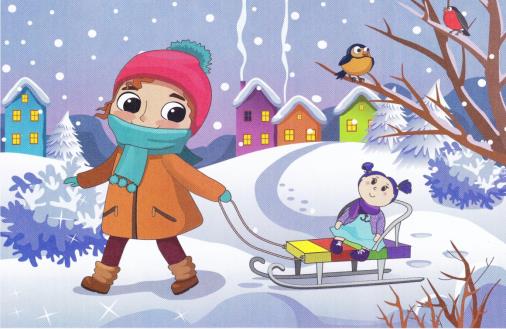 4
5
6
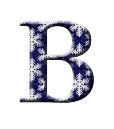 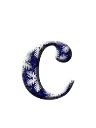 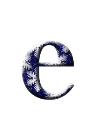 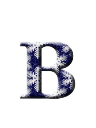 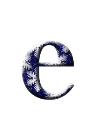 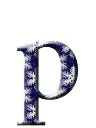 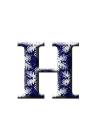 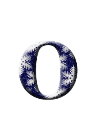 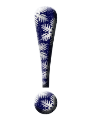 10
11
12
7
8
9